22.4.2016
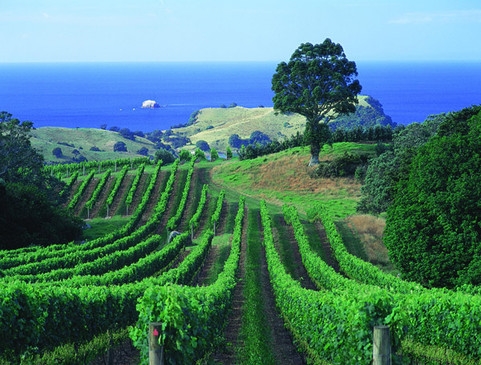 Vinterviner
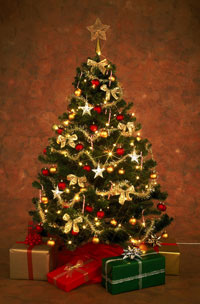 Vinprovning 25.11.2016
Handelsgillet i Helsingfors
1
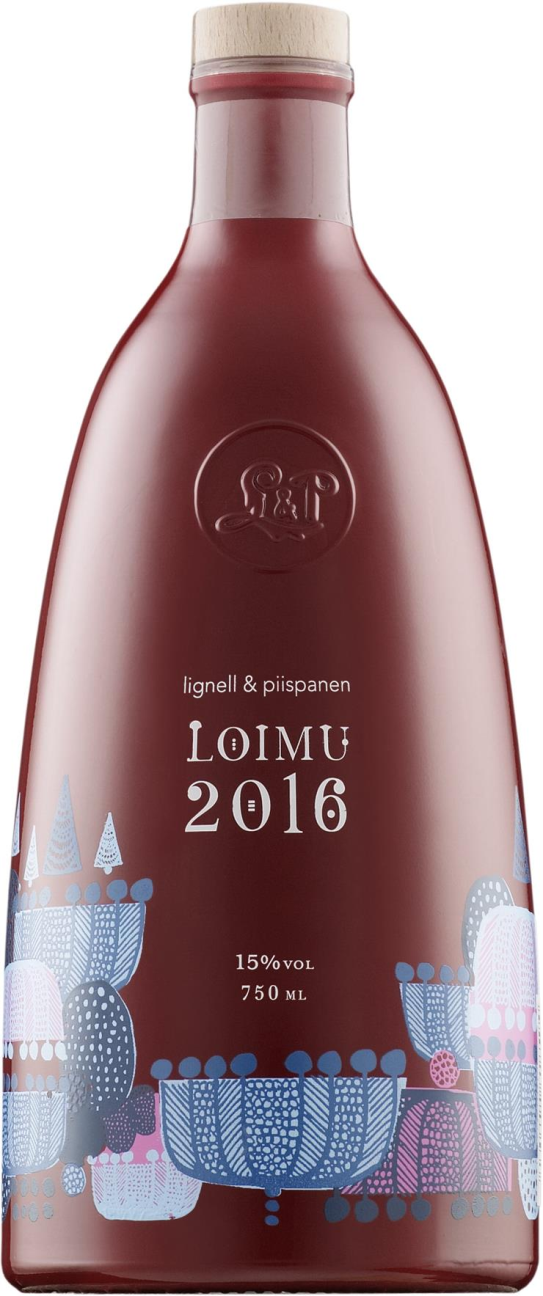 Loimu 2016, 13,98€
Röd, körsbärig, lätt jordgubbston, svag svartvinbärston, inslag av julkryddor 
ALKOHOL
15.0%
SOCKER
150.0 g/l
SYROR
3.6 g/l
ENERGI
140.0 Kcal/100 ml
FÖRSLUTNING
naturkork
PRODUCENT
Lignell & Piispanen
Kim 25.11.2016
2
Kvällens viner
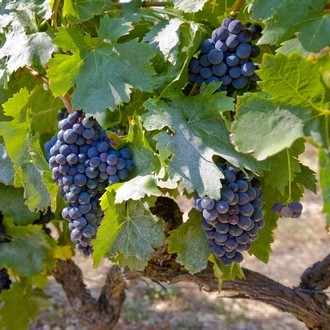 1. Loimu 2016
2. Pasqua Valpolicella Classico 2015
3. Torre del Golbán Crianza 2013
4. Esporano Reserva2013 
5. Undurraga Vigno 2012
6. Penfolds Kalimna Bin 28 Shiraz 2011
Kim  25.11.2016
3
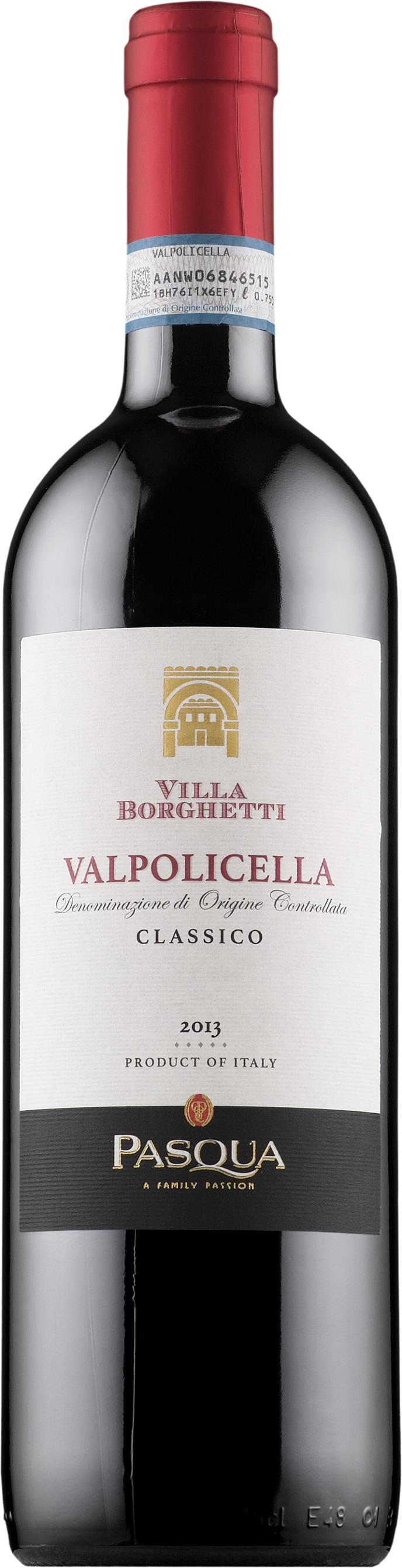 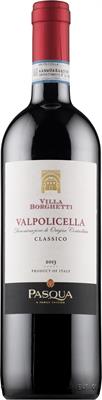 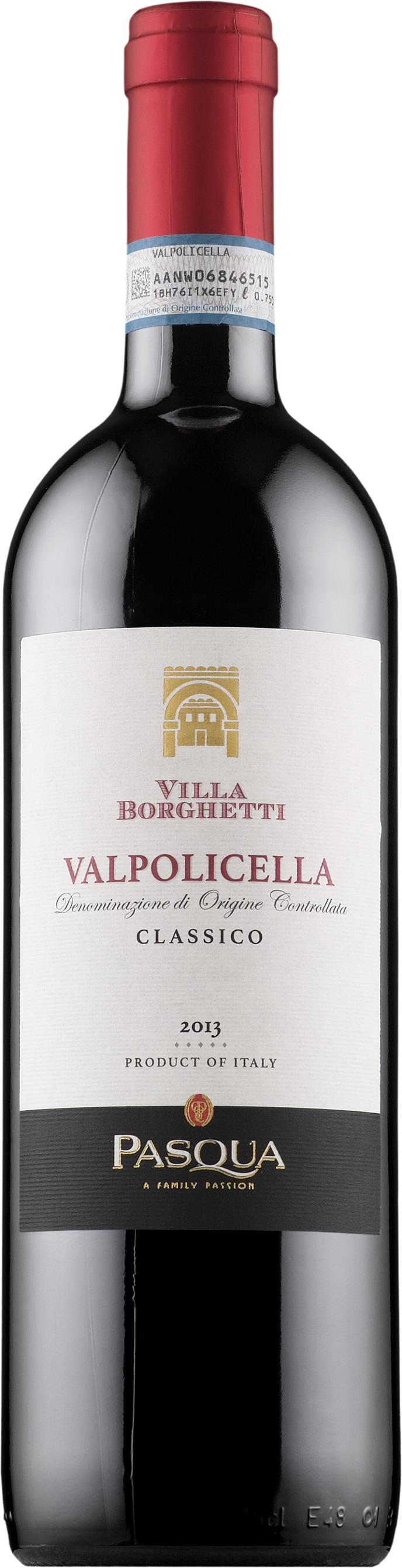 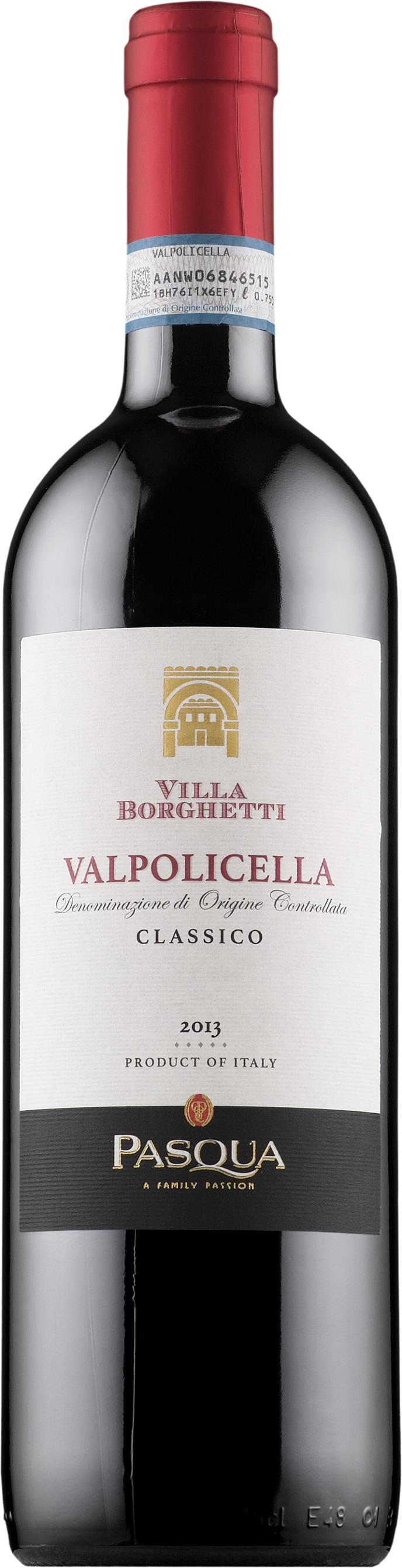 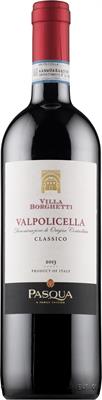 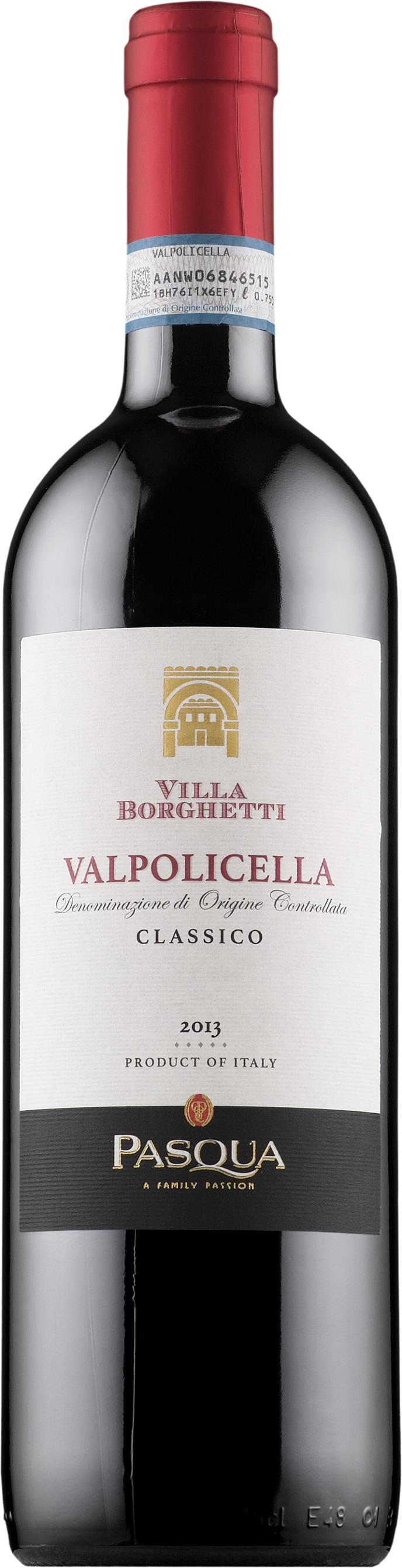 1290.75l
Tillgänglig om 2
Pasqua Villa Borghetti Valpolicella Classico 2015 Italien11,29€
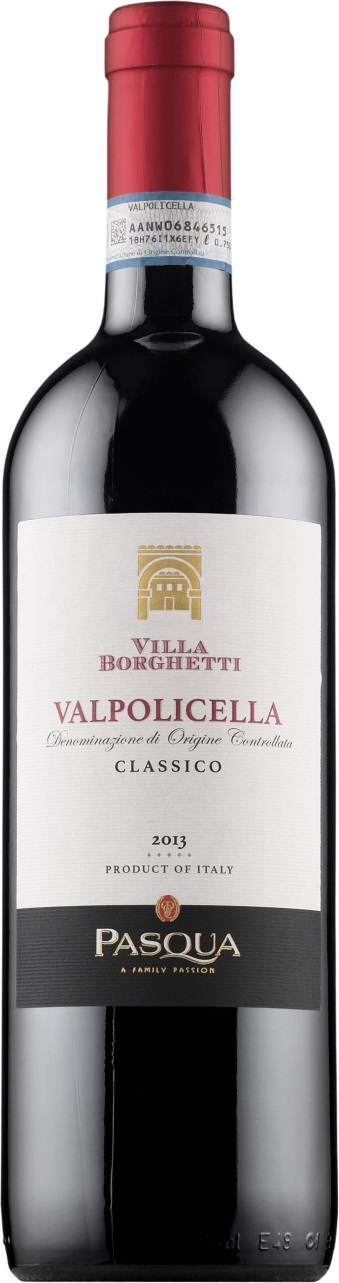 V
Kim 25.11.2016
4
Italiensk vingård
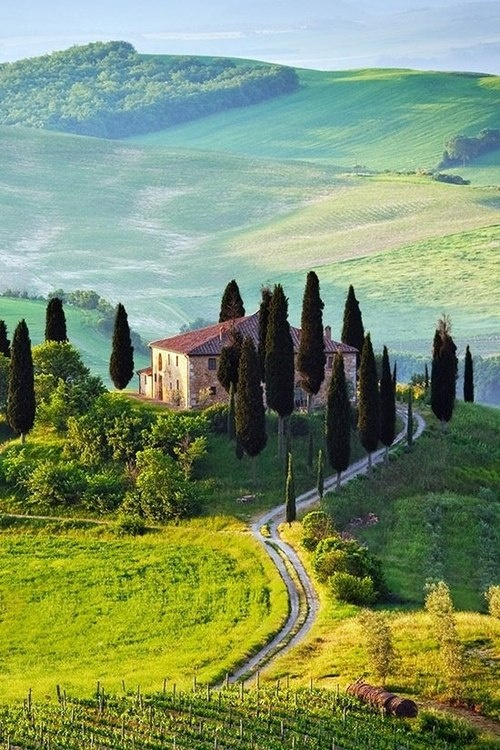 Kim
25.11.2016
5
Torre d Golbán Crianza, Ribera del Duero 2013
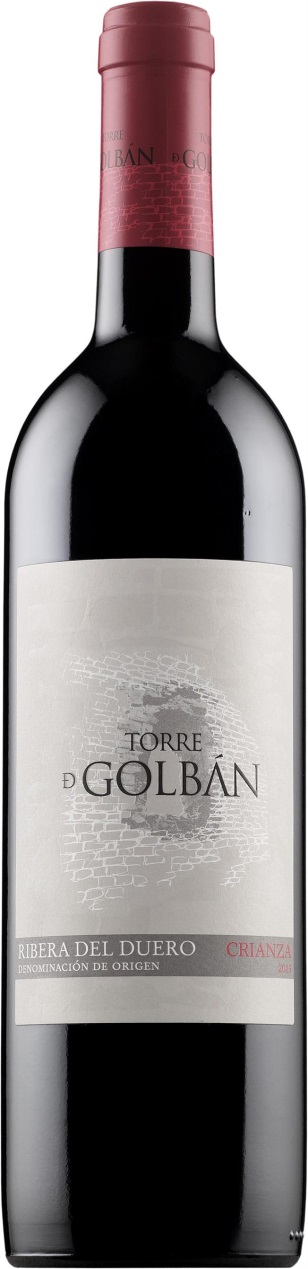 Fyllig, höga tanniner, toner av mörka körsbär, mogen tranbärighet, björnbärig, kryddig, ekig, varm 
Druva; Tempranillo
Kim 22.4.2016
6
Sardón de Duero
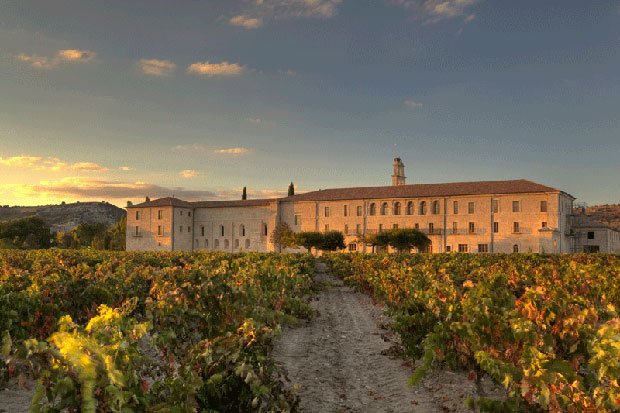 Kim
25.11.2016
7
Quinta dos Murcas Reserva 2010, Duoro, Portugal, 19,89€
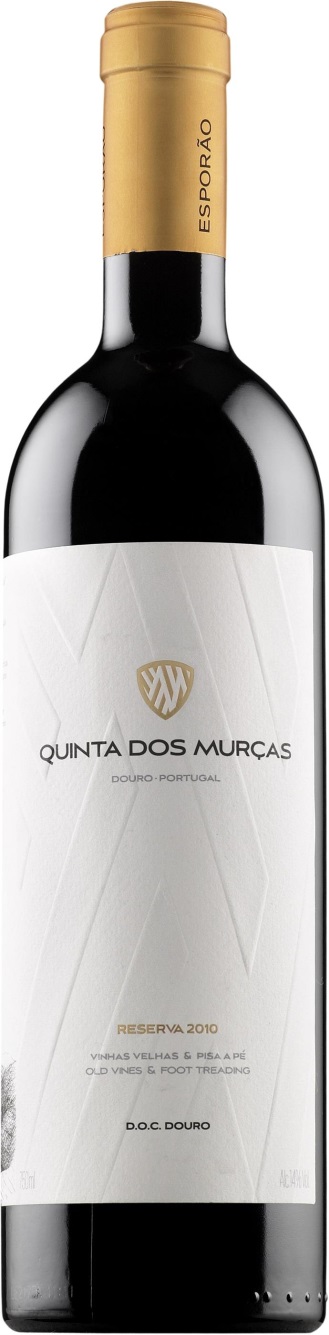 Druvor; Touriga Franca, Tinta Amarela, Tinta Roriz, Tinta Barroca, Touriga Nacional, Sousão

Fyllig, höga tanniner, toner av mörka körsbär, björnbärig, vinbärig, svag fikonton, kryddig, ekig, balanserad, lång
Kim 25.11.2016
8
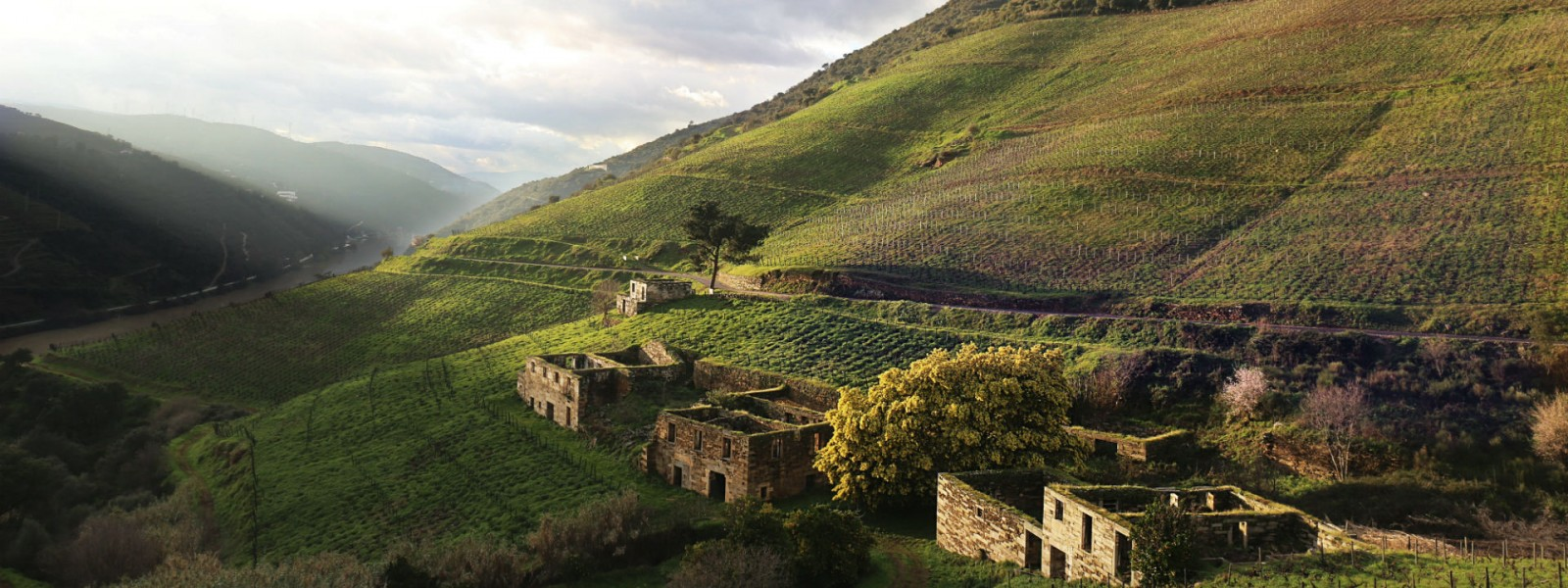 Kim
25.11.2016
9
Undurraga Vigno 2012, Chile 24,90€
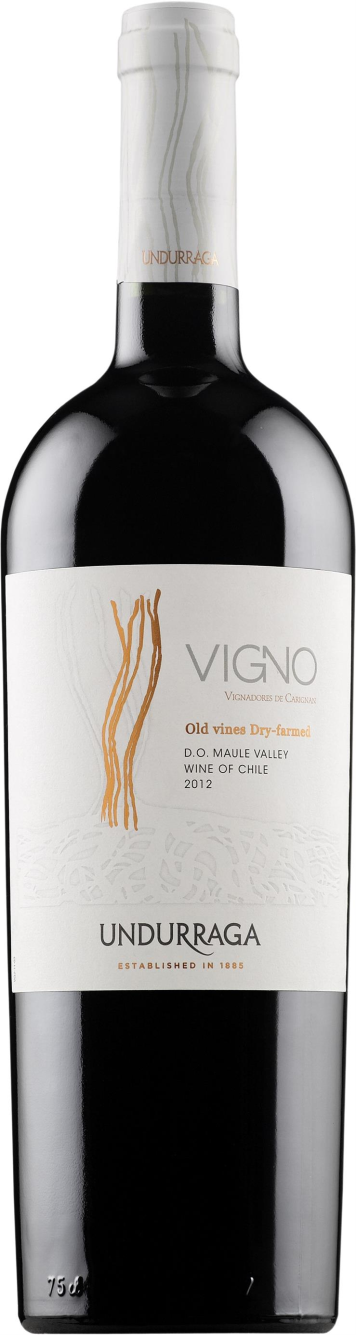 Mycket fyllig, höga tanniner, mörka plommontoner, körsbärig, boysenbärig, kakaotoner, kryddig, ekig, generös
Druvor; Carignan och Cinsault.
Kim 25.11.2016
10
Vingård I Chile
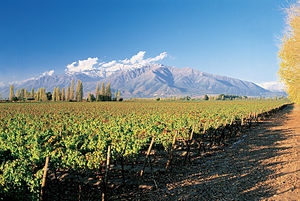 Kim 24.4.2014
25.11.2016
11
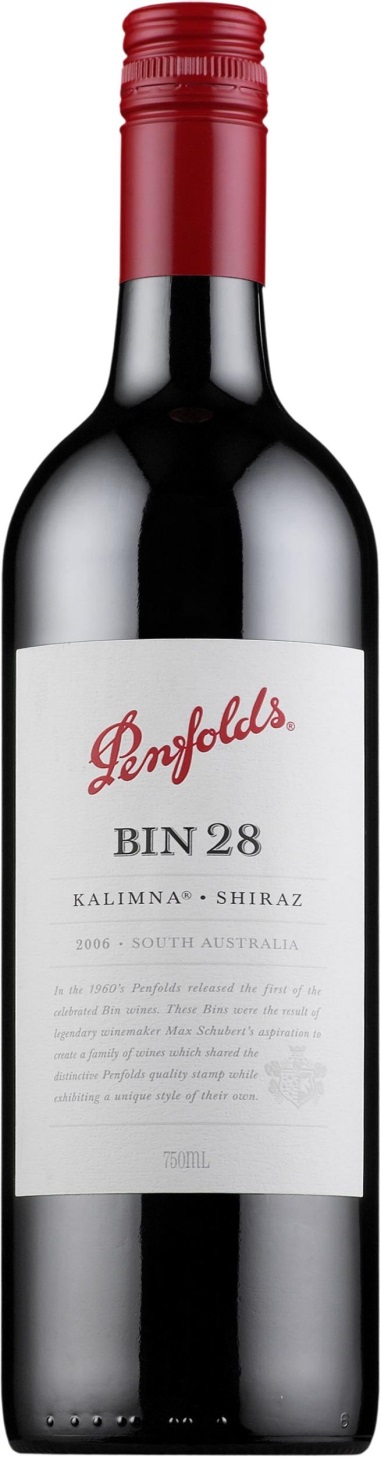 Penfolds Kalimna Bin 28 Shiraz 2011, 27,90€
Fyllig, höga tanniner, björnbärig, mogen svartvinbärskaraktär, svag örtighet, ekig, lätt pepprighet, varm, lång
Kim 22.4.2016
Druva; 100%  Shiraz

Penfolds South Australia
12
Penfolds
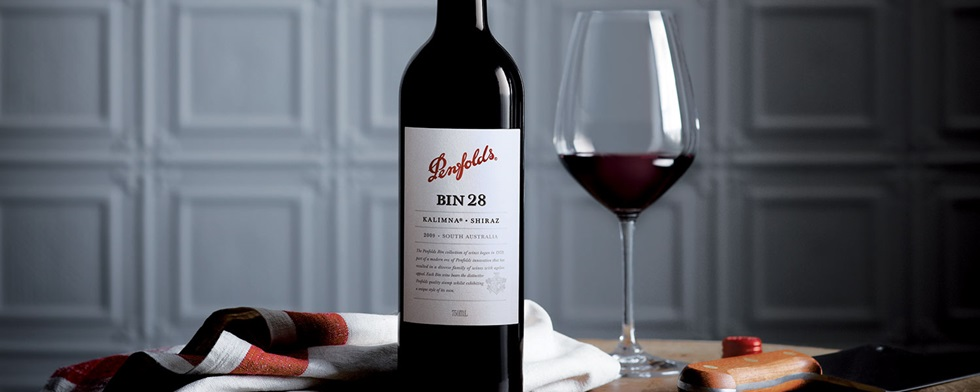 Kim
25.11.2016
13
Australien
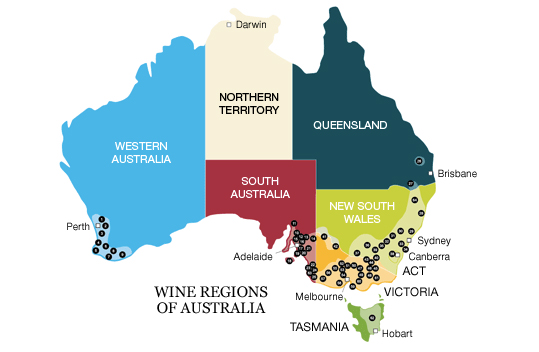 Kim 24.4.2014
25.11.2016
14
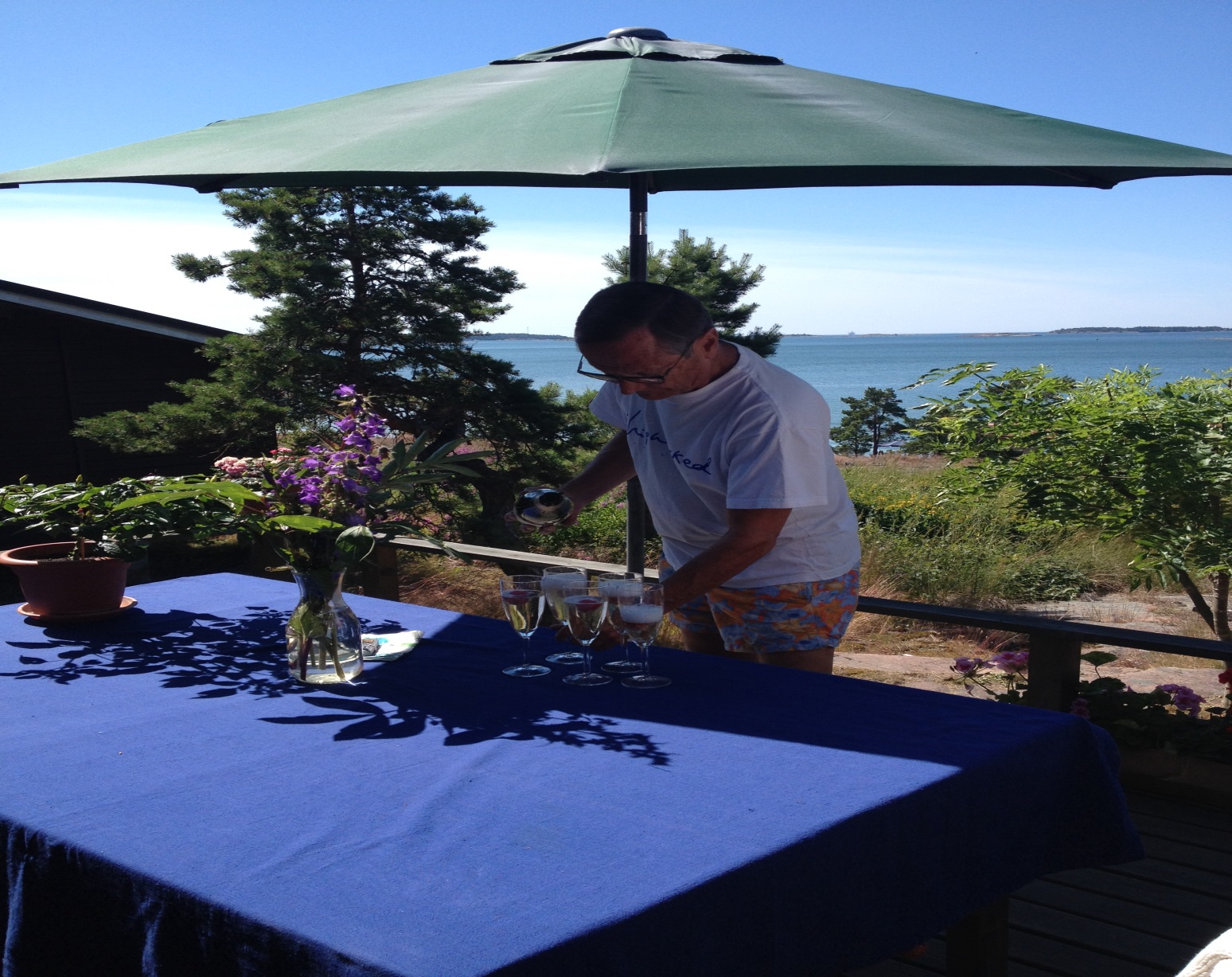 Härlig Vinter …!
Kim 25.11.2016
15
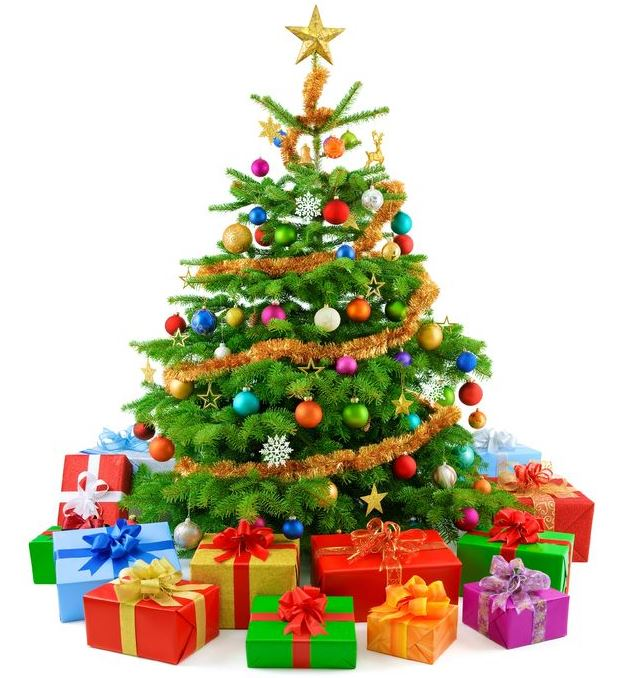 Tack!
Kim 25.11.2016
16